TSD 
12/9
Tony Busch
Initial findings
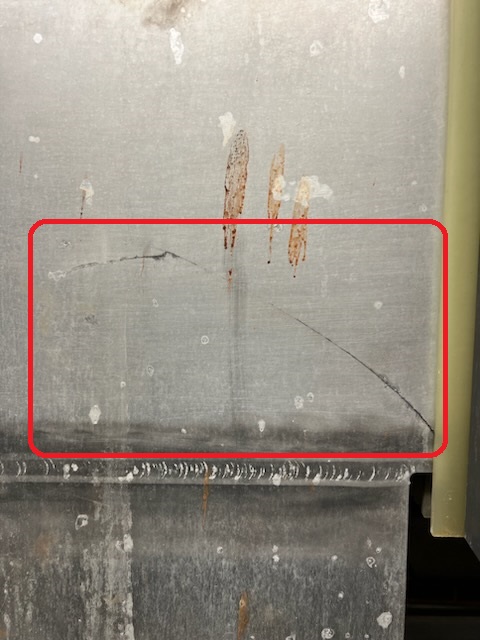 Sunday inspection of the Numi Horn stripline found a crack on the stripline above the Horn 2 penetration.
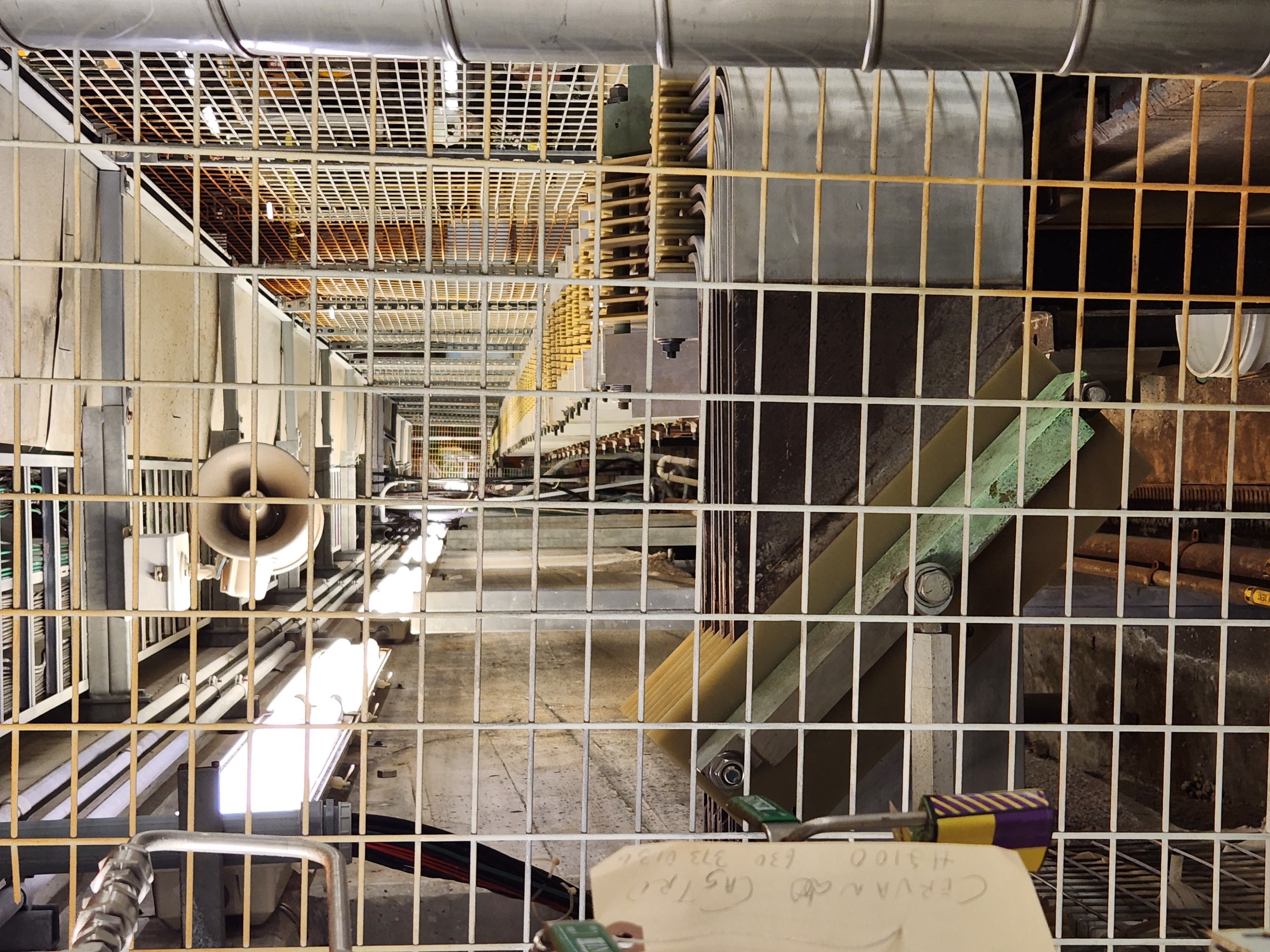 2
12/9/22
Horn inspection
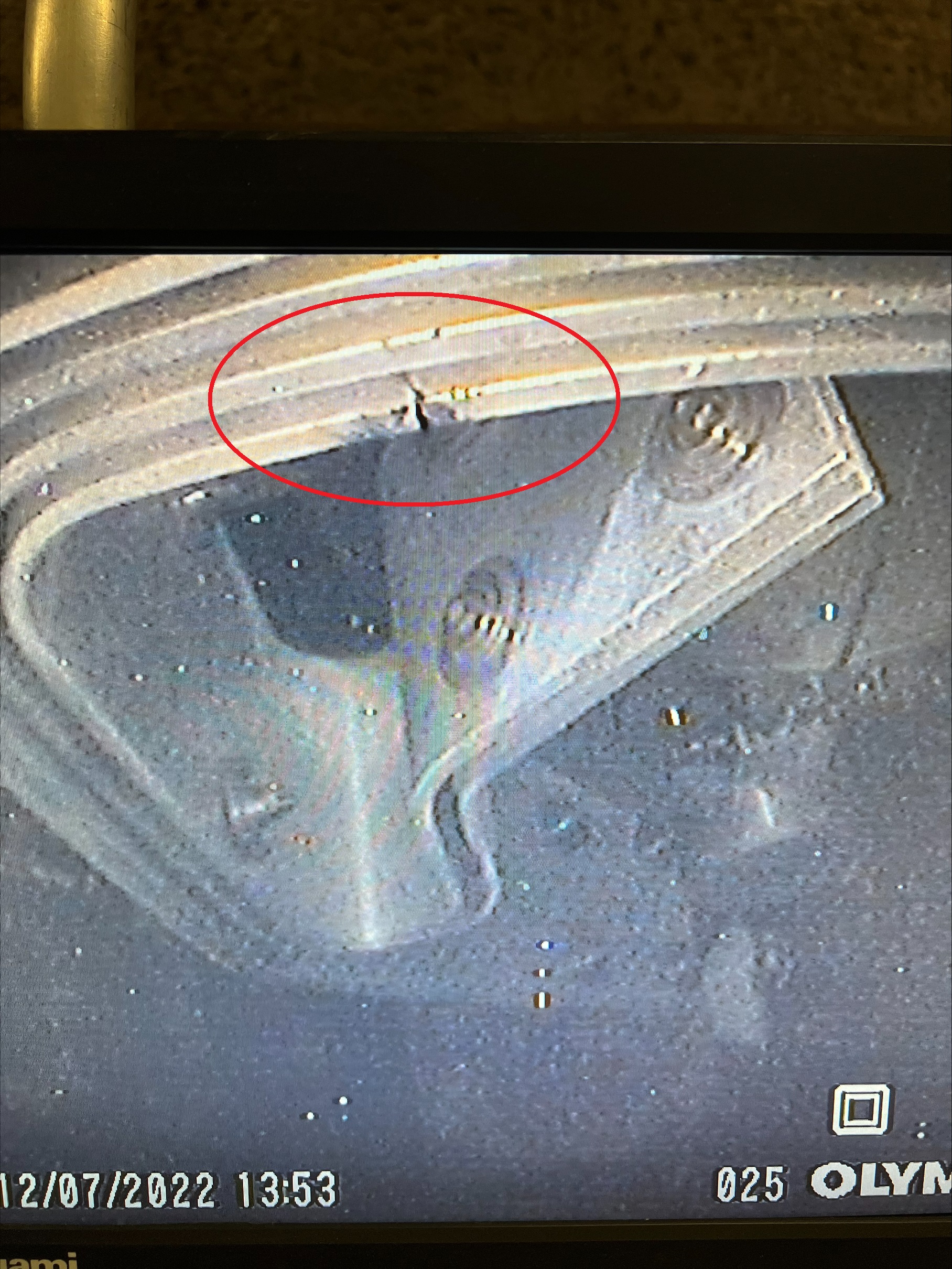 Using a borescope down a survey port a crack was found on the Horn 2 stripline.
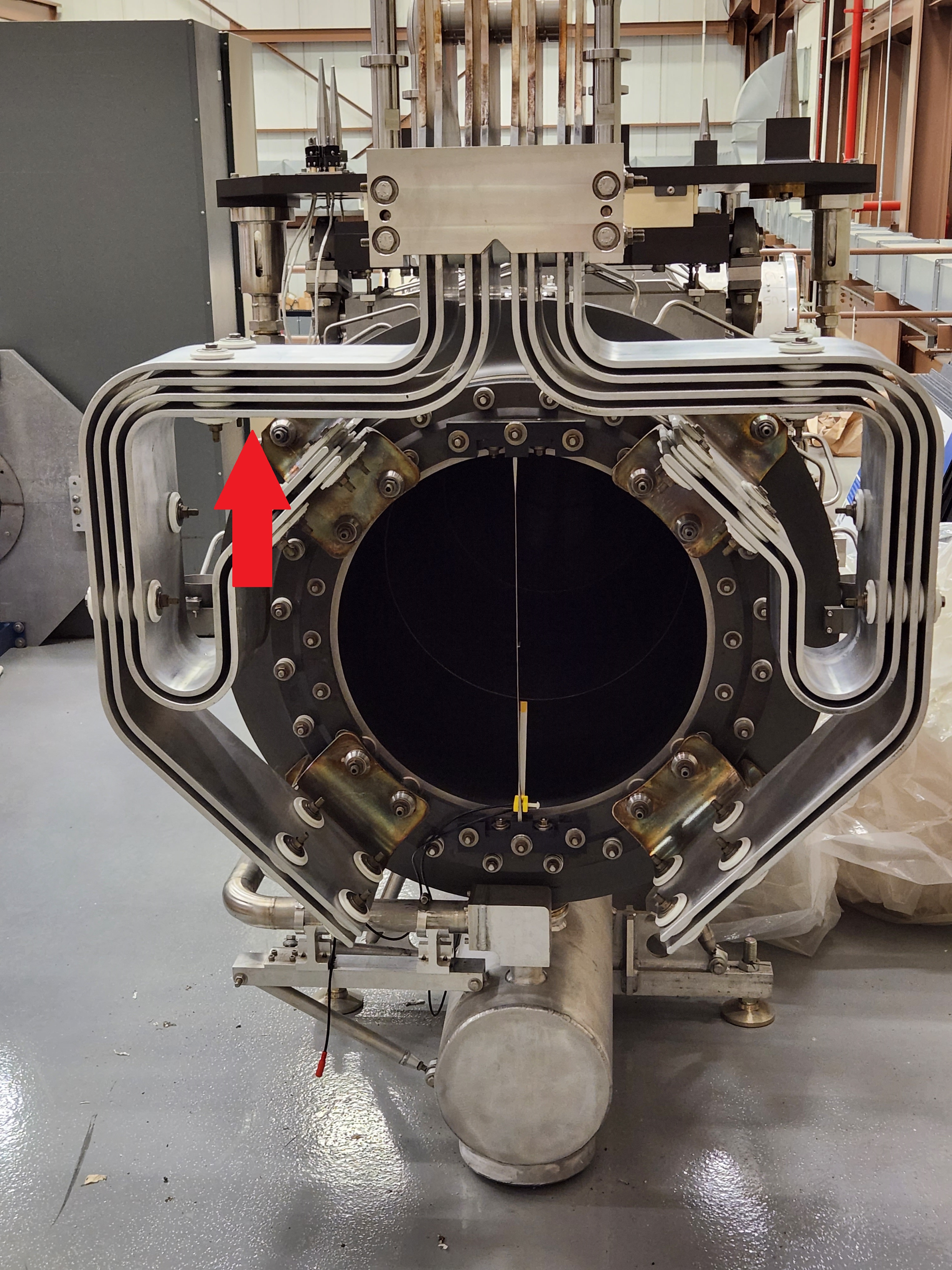 3
12/9/22
Moving forward
Week of 12/12 remove Horn 2 and perform     	inspection. 
  Move Horn to C0 on 12/17 0600.
  Start fabrication of stripline replacement.
  Pulse testing of new Horn
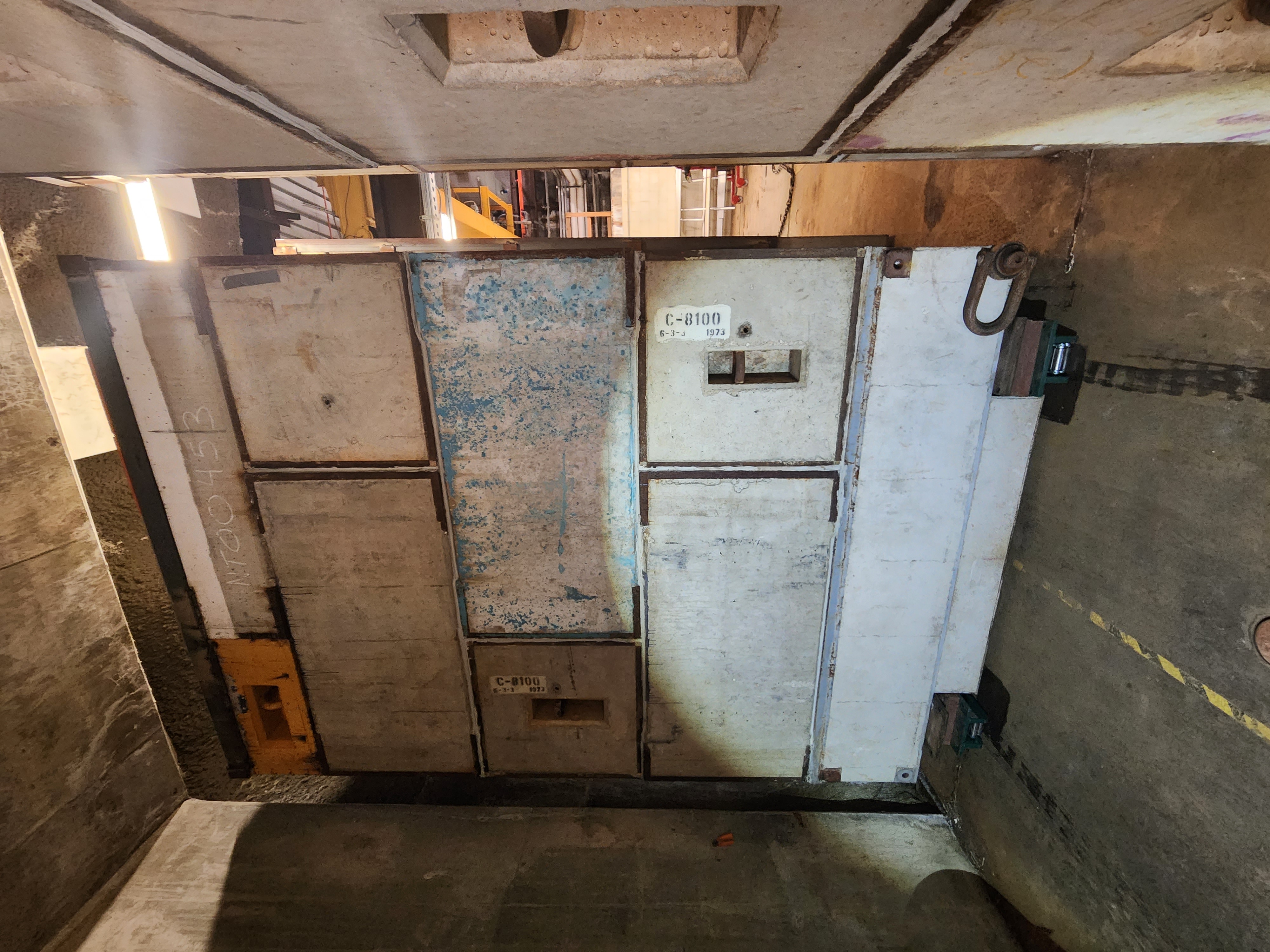 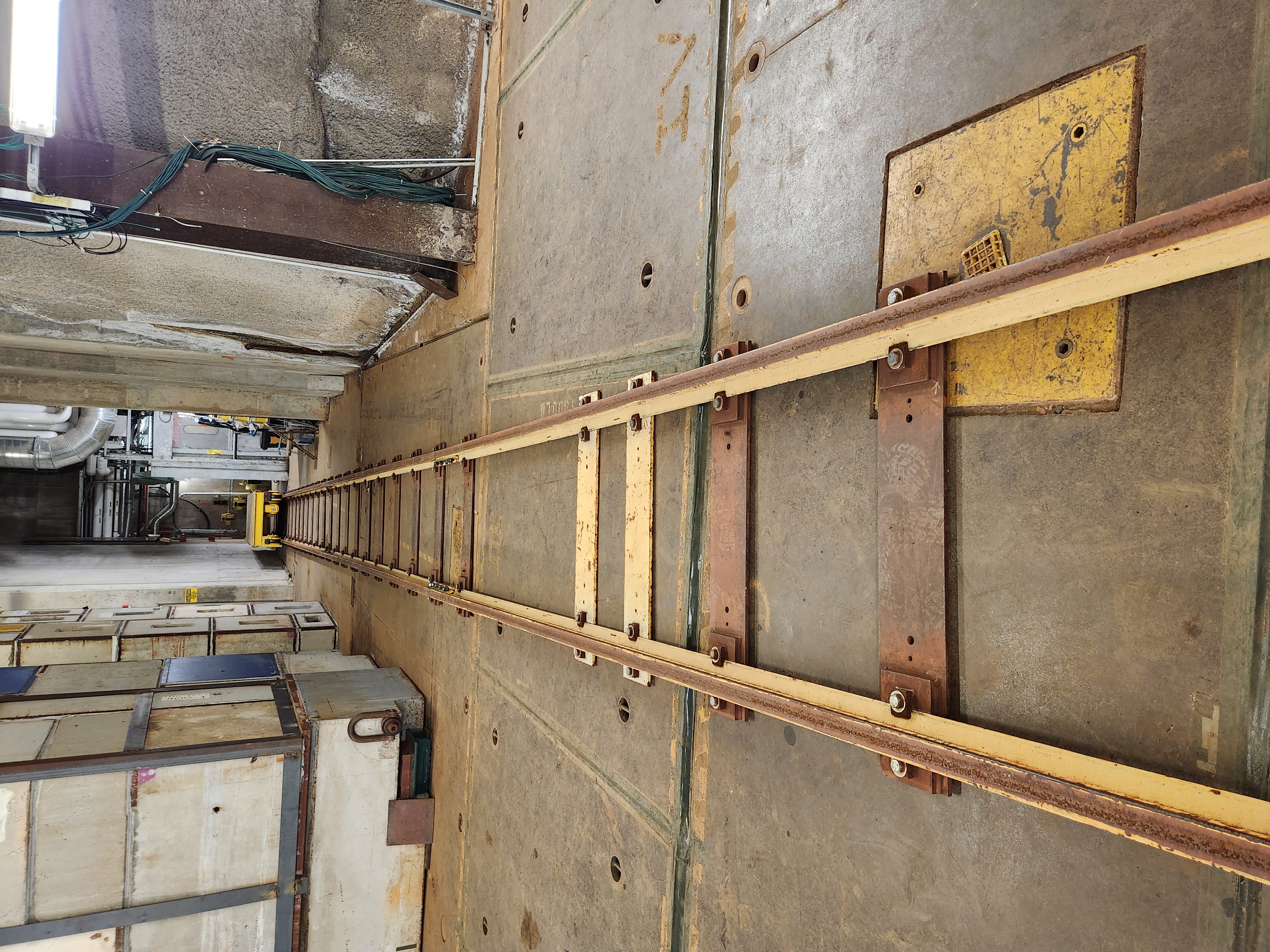 4
12/9/22